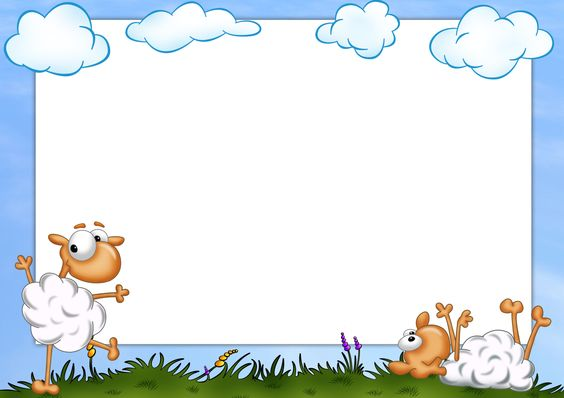 Chủ đề: Mùa hè với bé
Lĩnh vực: PTNN
Đề tài: Thơ: Mưa
            Tác giả: Lê Lâm
Đối tượng: Trẻ 24-36 tháng tuổi
Thời gian: 15-20 phút
Người thực hiện: Lê Thị Thắm
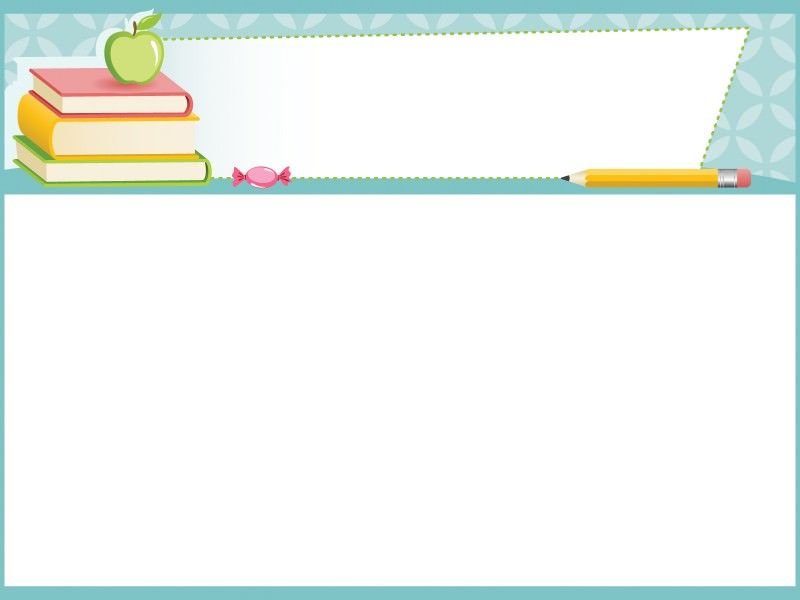 I. Mục đích yêu cầu
1. Kiến thức:
-Trẻ biết tên bài thơ, tên tác giả.
- Trẻ hiểu nội dung bài thơ: Nói về hiện tượng mưa có ở khắp mọi nơi và mưa đem đến cho cây cối, con người có nguồn nước sạch và mát lành.
-Trẻ cảm nhận được nhịp điệu của bài thơ.
2. Kỹ năng:
- Trẻ biết đọc thơ cùng cô.
- Rèn kỹ năng quan sát, ghi nhớ có chủ định.
- Trẻ  biết trả lời câu hởi của cô
3. Giáo dục:
- Trẻ hứng thú nghe cô đọc thơ.
- Giáo dục trẻ bảo vệ nguồn nước, giữ gìn môi trường sạch sẽ, yêu thiên nhiên
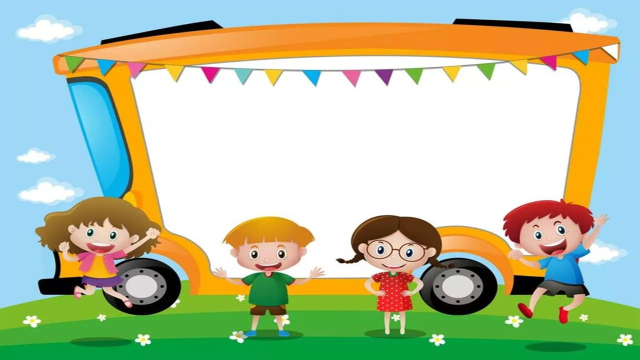 I.GÂY HỨNG THÚ
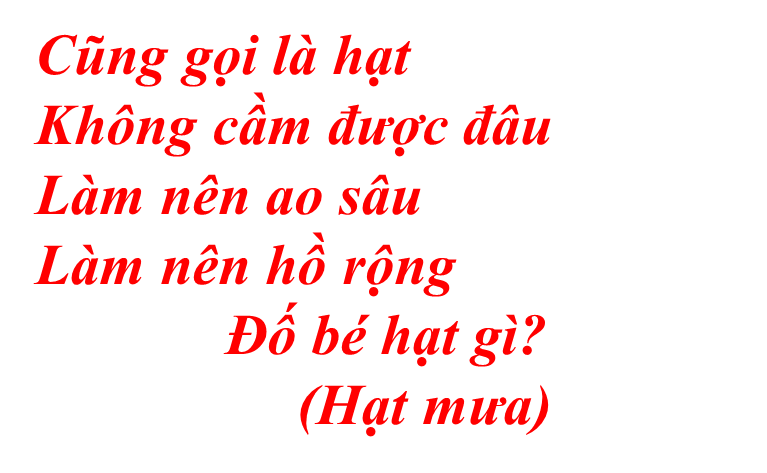 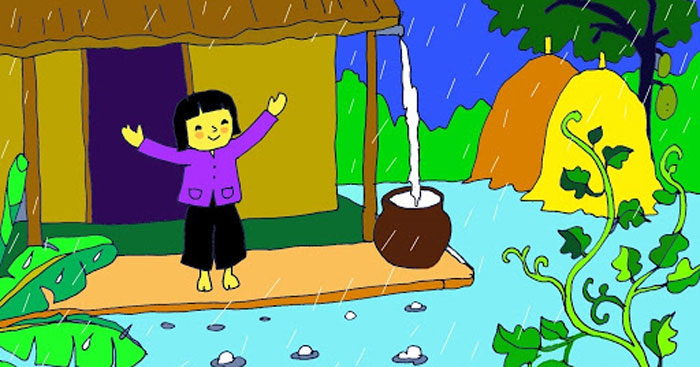 Các con biết không, mưa rất có lợi cho chúng ta, những hạt mưa rơi xuống làm cho con người mát mẻ và cây cối thì trở nên tươi tốt đấy các con ạ .
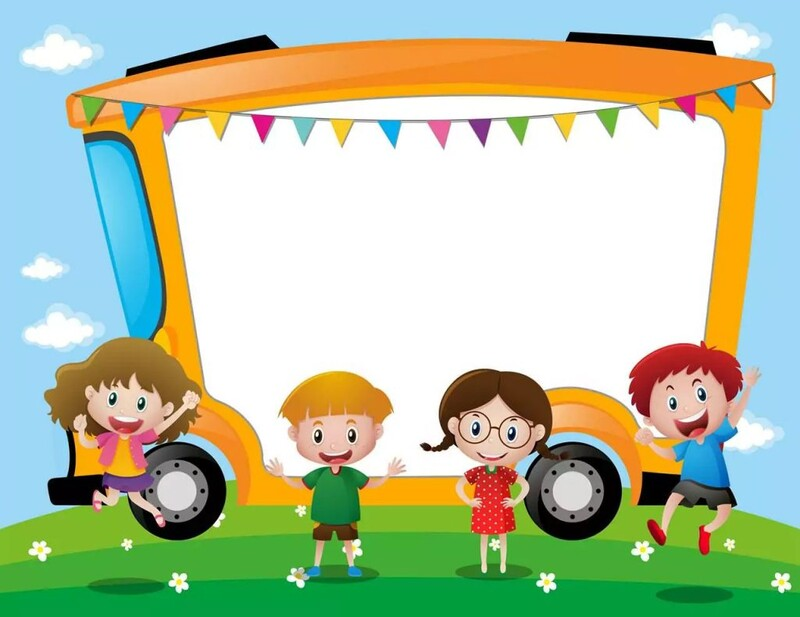 II.CÔ ĐỌC THƠ
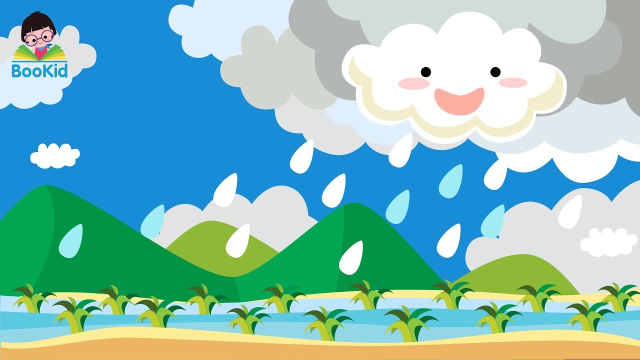 Bài thơ: Mưa
            Tác giả: Lê Lâm
Mưa ở trên trời
Mưa rơi xuống đất
Vừa ngồi trong nước
Đã nhào ra sân
Mưa không có chân
Ở đâu cũng đến
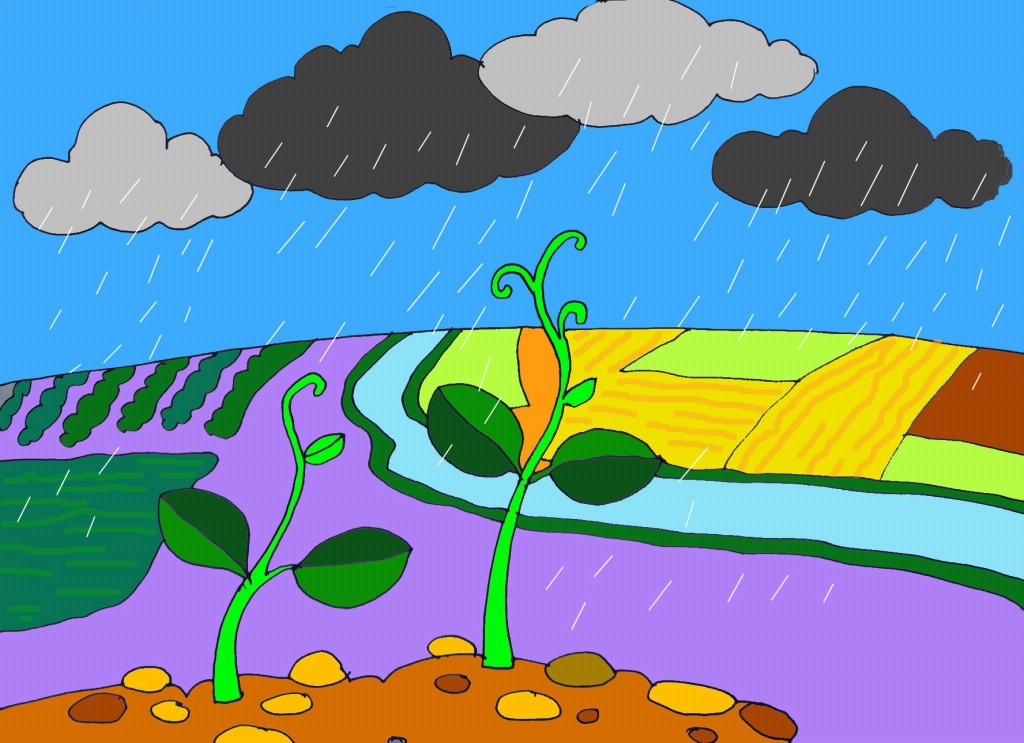 Mưa ở trên trời
Mưa rơi xuống đất
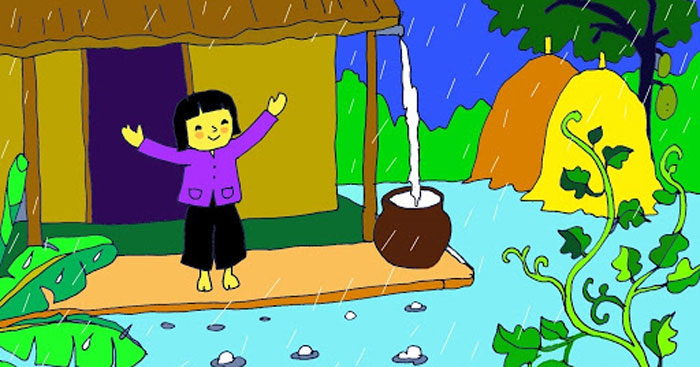 Vừa ngồi trong nước
Đã nhào ra sân
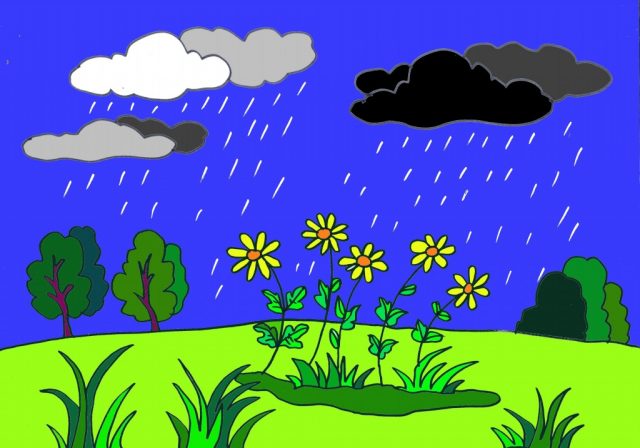 Mưa không có chân
Ở đâu cũng đến
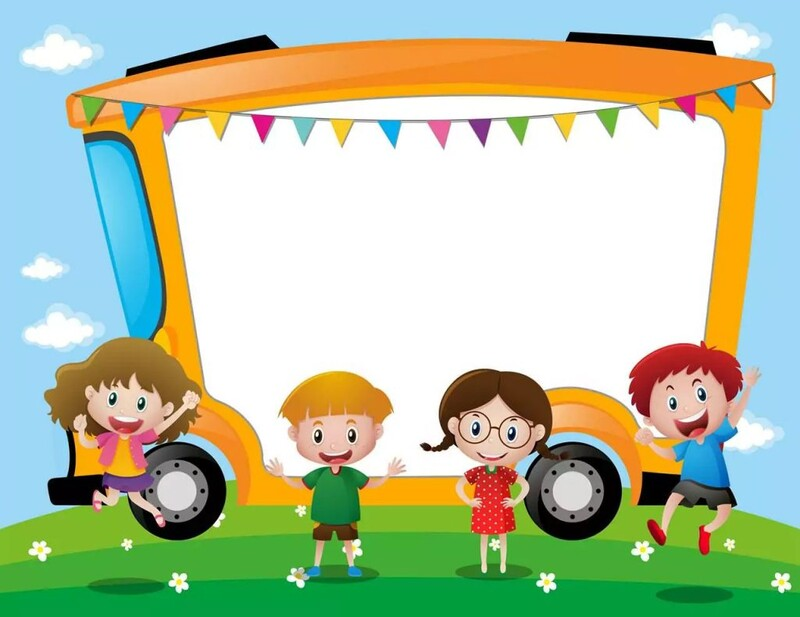 III. GIÚP TRẺ HIỂU TÁC PHẨM
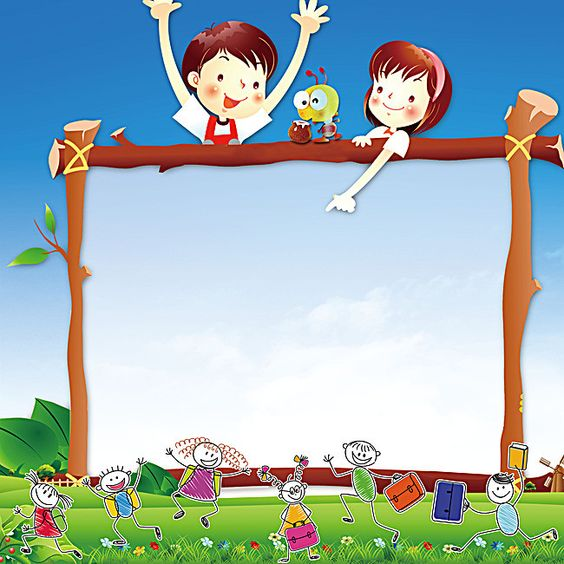 - Cô vừa đọc cho các con nghe bài thơ gì? 
  Của ai?
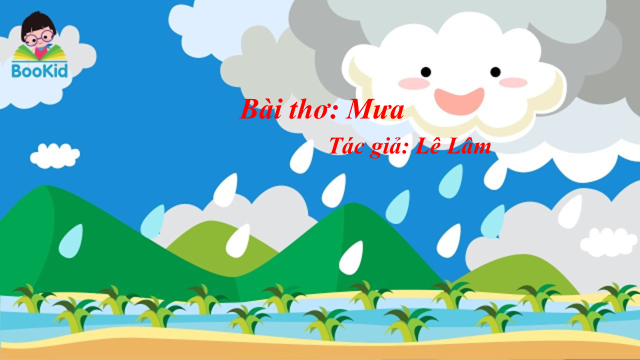 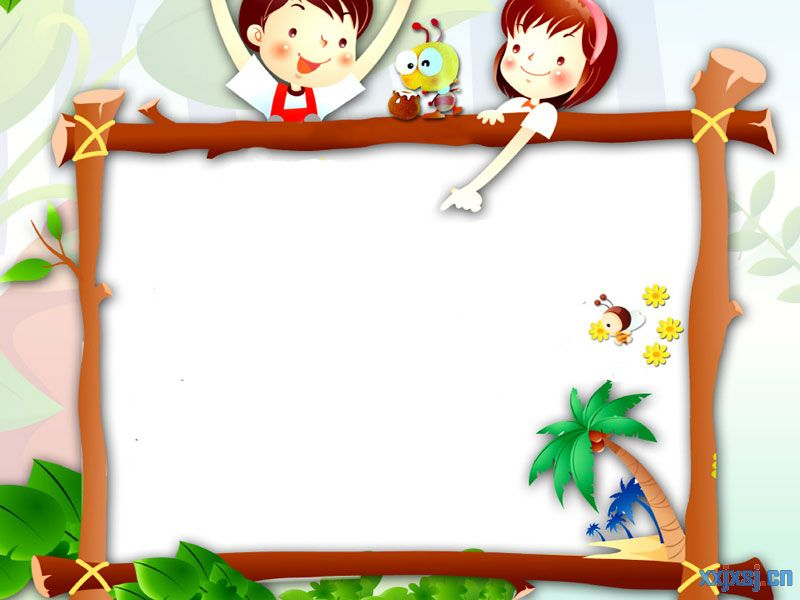 - Trong bài thơ, mưa rơi từ đâu xuống? 
- Mưa rơi từ trên trời xuống đâu?
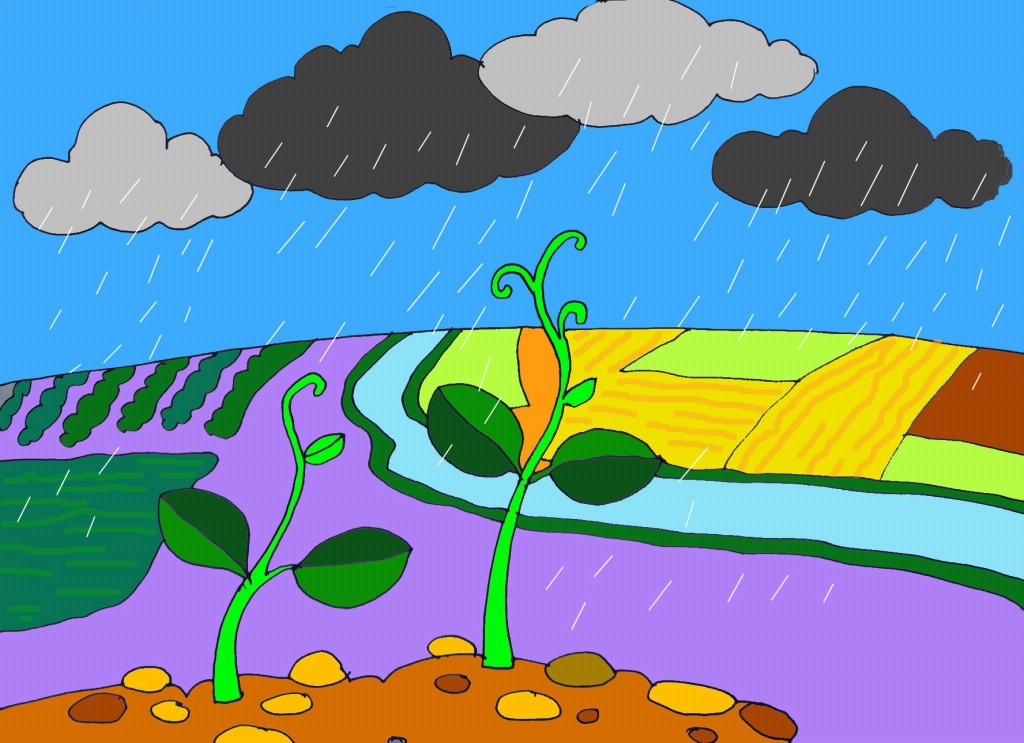 Mưa ở trên trời
Mưa rơi xuống đất
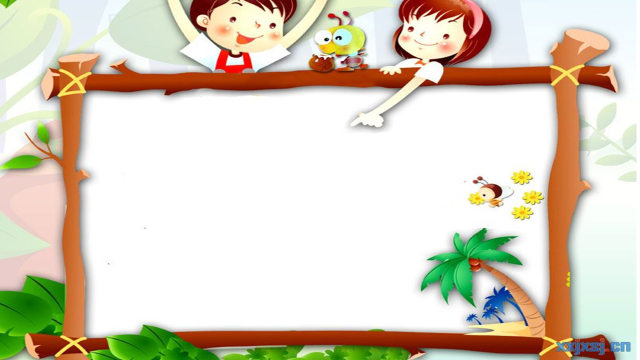 - Mưa ngồi ở đâu nữa nào?
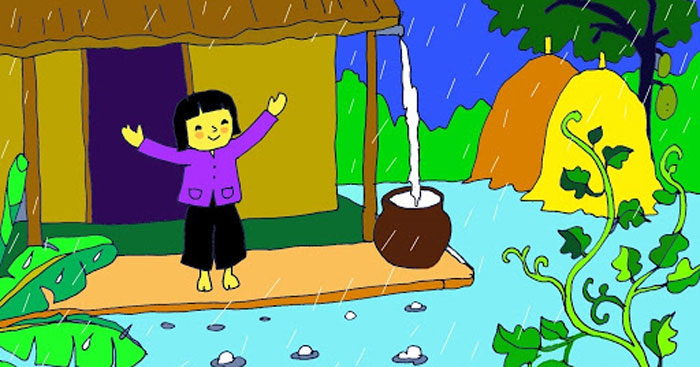 Vừa ngồi trong nước
Đã nhào ra sân
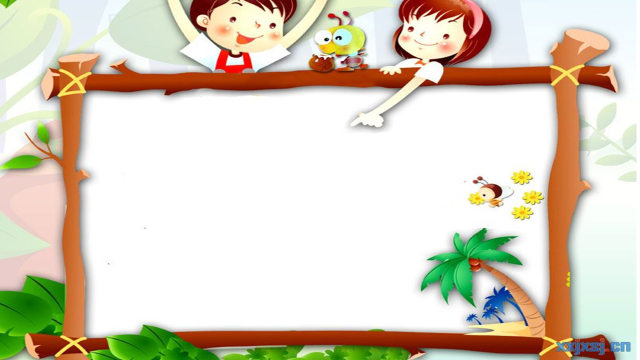 - Cô đố các con biết Mưa không có gì nhỉ?
-  Mưa đi đến những đâu ?
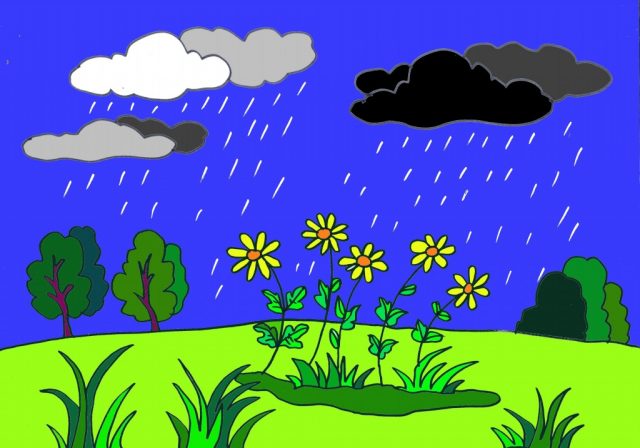 Mưa không có chân
Ở đâu cũng đến
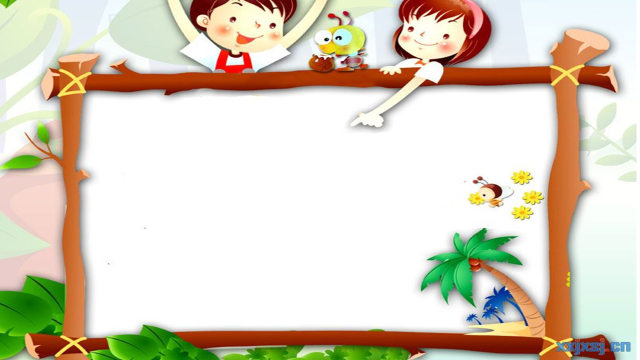 - Khi trời đang mưa, các con có đi ra   ngoài trời mưa không?
 -Vì sao?
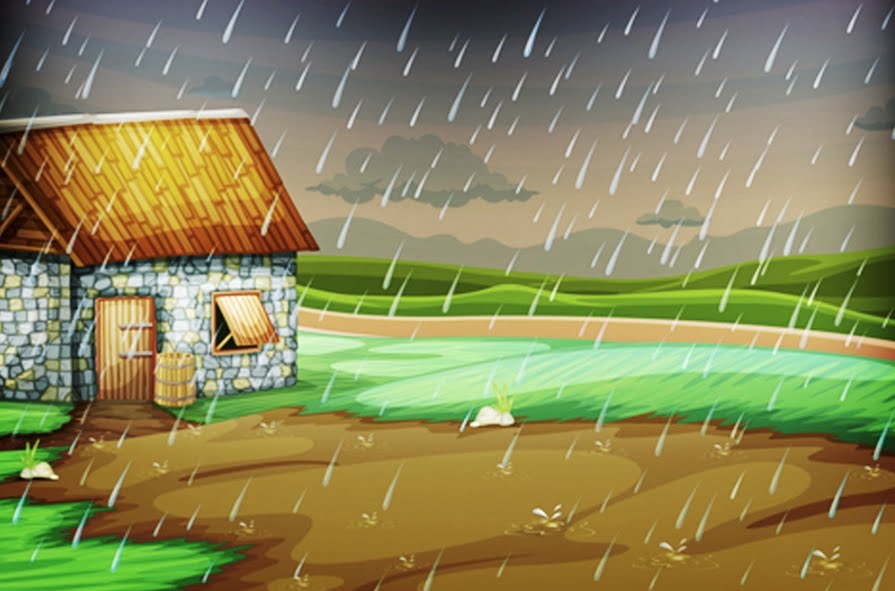 * Cô giáo dục trẻ:
 - Mưa là một hiện tượng tự nhiên, mưa mang đến cho con người, cỏ cây, hoa lá nguồn nước sạch, mát lành. Vì vậy chúng mình hãy bảo vệ môi trường xanh sạch đẹp để có những hạt mưa sạch và mát nhé.
 - Khi ngoài trời đang  mưa thì các con không nên đi ra ngoài kẻo bị ướt hoặc bị cảm lạnh và ốm đấy.
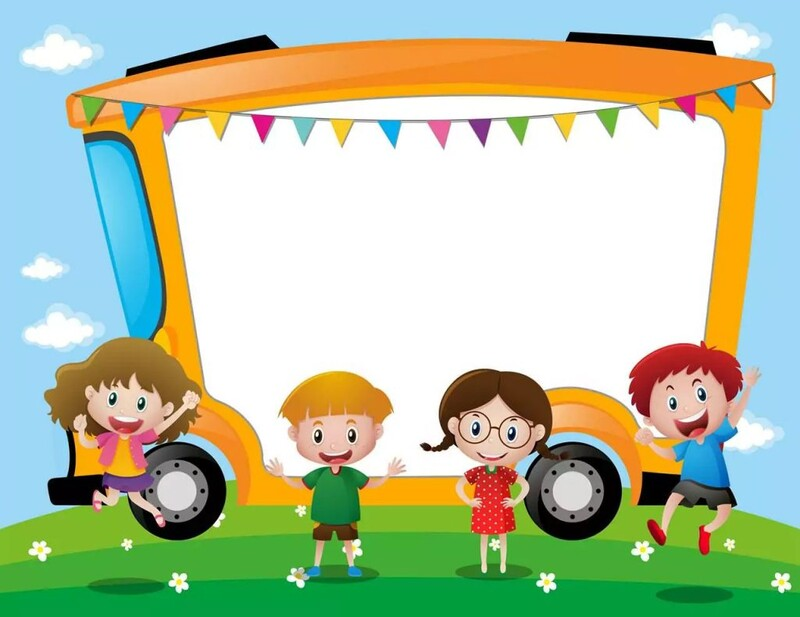 IV. DẠY TRẺ ĐỌC THƠ
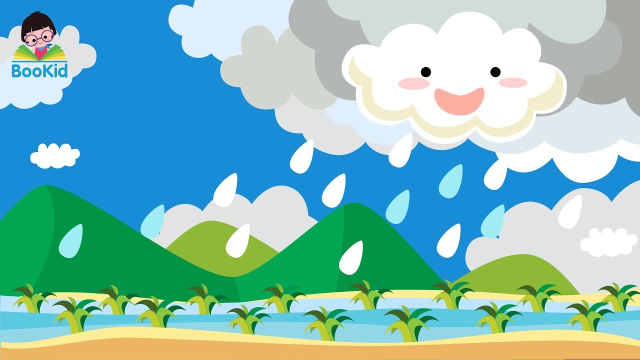 Bài thơ: Mưa
            Tác giả: Lê Lâm
Mưa ở trên trời
Mưa rơi xuống đất
Vừa ngồi trong nước
Đã nhào ra sân
Mưa không có chân
Ở đâu cũng đến
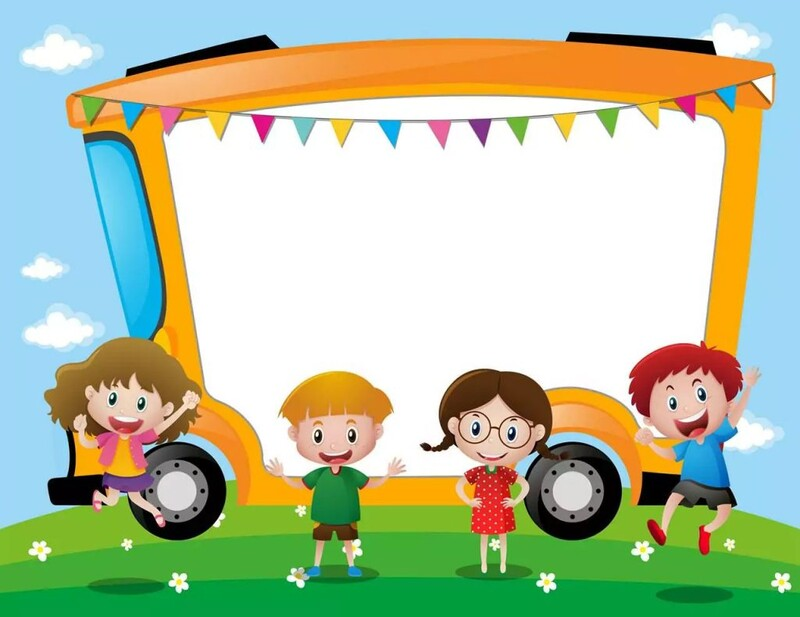 V. TRÒ CHƠI:
                        TRỜI NẮNG, TRỜI MƯA
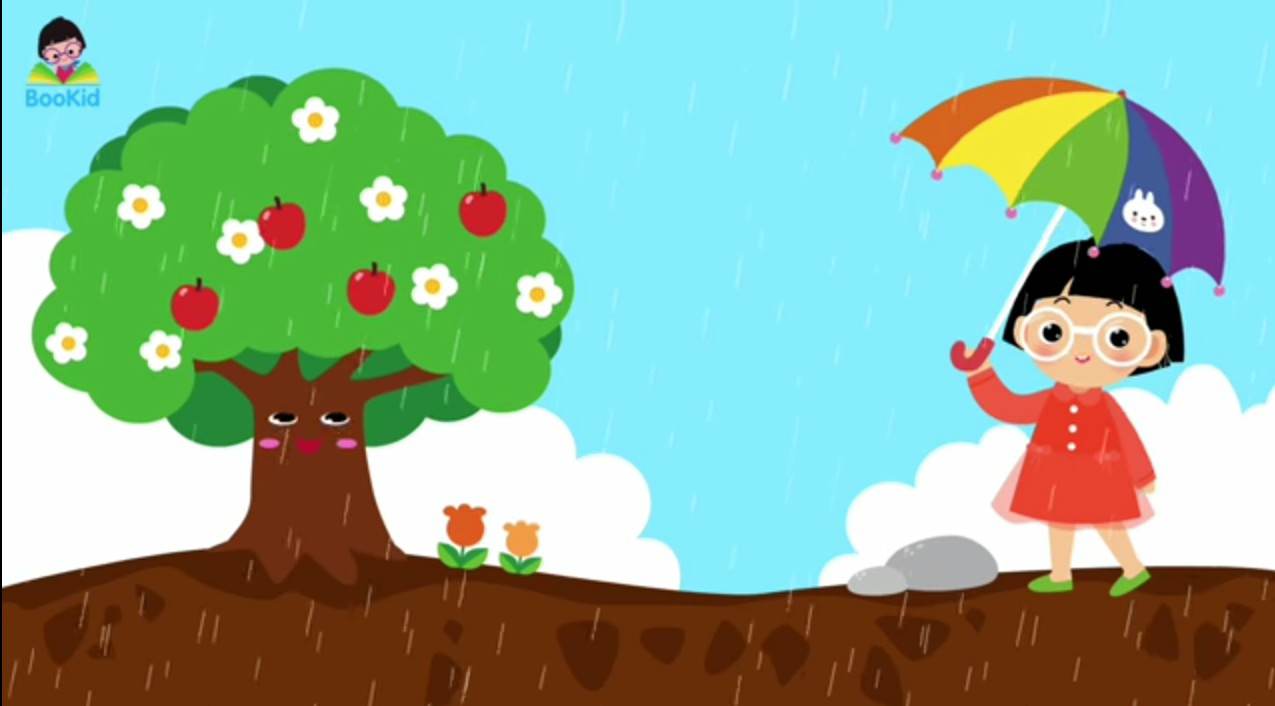 Cô phổ biến cách chơi 
và tổ chức cho trẻ chơi
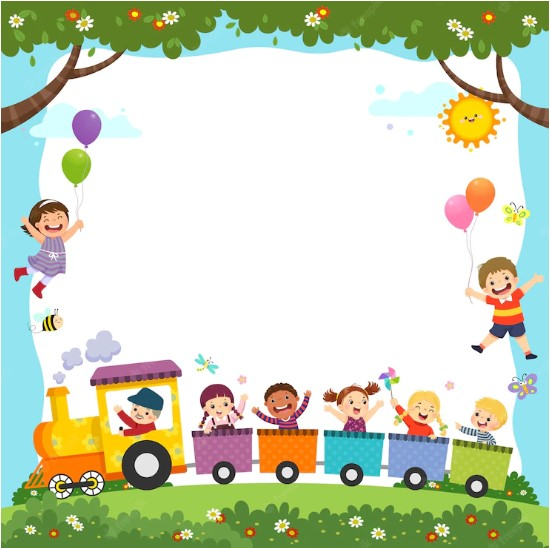 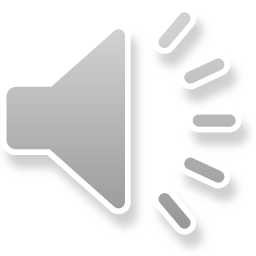 VI. Kết thúc: 
              Hát “Cho tôi đi làm mưa với”
Xin chân thành cám ơn